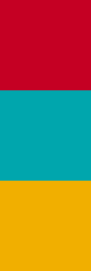 特殊方法测电阻
特殊方法测电阻
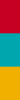 一、伏阻法测电阻
典例1　现有一个阻值为30 Ω的定值电阻R0，一个电压约为12 V的电源，一个只有0～3 V量程的电压表，一个最大阻值约为200 Ω的滑动变阻器，开关及导线若干。请你设计一个实验，比较精确地测出一个约为20 Ω的未知电阻Rx的阻值。
特殊方法测电阻
要求：（1）画出实验电路图；（2）写出主要实验步骤和需测量的物理量；（3）写出待测电阻Rx的数学表达式（用已知量和测量量表示）。
特殊方法测电阻
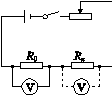 特殊方法测电阻
［规律方法］
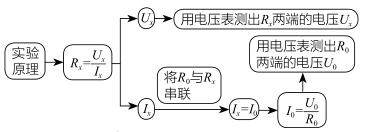 特殊方法测电阻
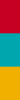 二、安阻法测电阻
典例2　为测量电阻Rx的阻值，老师提供了以下器材：待测电阻Rx，已知阻值的定值电阻R0一个，电压不变但电压值未知的电源一个，电流表一只，开关两个，导线若干。从中选择器材按下述要求完成实验。（用两种方法）
（1）画出你所设计的电路图。
（2）写出实验步骤。
特殊方法测电阻
（3）利用已知量和测得的物理量写出待测电阻Rx的数学表达式。
特殊方法测电阻
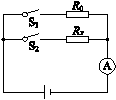 特殊方法测电阻
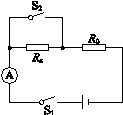 特殊方法测电阻
［规律方法］
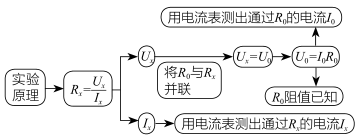 特殊方法测电阻
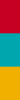 三、等效替代法测电阻
典例3　在测量电阻Rx的实验中，连接了如图ZT-7-1所示的电路，测量步骤如下：
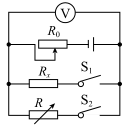 图ZT-7-1
特殊方法测电阻
（1）只闭合开关S1，适当调节滑动变阻器R0，读出电压表示数，测量出__________两端的电压，记为U1。
（2）断开开关S1，闭合开关S2，保持滑动变阻器滑片不动，调节__________的阻值，使电压表示数达到U1。
（3）读出电阻箱的阻值，记为R'，Rx= __________ 。
Rx
电阻箱
R′
特殊方法测电阻
［规律方法］ 由于电阻箱的阻值可以直接读出，因此可以将待测电阻和电阻箱分别与滑动变阻器串联，保持变阻器滑片不动，当Rx与R两端的电压相同时，电阻箱的示数即为待测电阻的阻值。
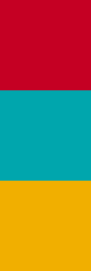 特殊方法测电功率
特殊方法测电功率
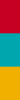 类型一　伏阻法测电功率
典例1　如图ZT-11-1所示是测量小灯泡电功率的电路图，其中电源是由三节蓄电池组成，小灯泡额定电压是3.8 V，其灯丝电阻约为10 Ω，滑动变阻器标有“10 Ω　1 A”字样，电流表（0~0.6 A，0~3 A），电压表（0~3 V，0~15 V）。
特殊方法测电功率
实验时某小组学生发现电流表损坏，他们想设计一个不用电流表测定该小灯泡额定功率的实验，于是向老师要了一个定值电阻R0 （阻值已知且适当）和一个单刀
双掷开关，借助原有的实验器
材，设计了如图ZT-11-1所示
的实验方案，正确连接电路后，
接下来的实验步骤是：
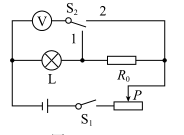 图ZT-11-1
特殊方法测电功率
（1）闭合开关S1，将S2拨到触点______（选填“1”或“2”），移动滑片，使电压表的示数为______V。
（2）再将S2拨到另一触点，保持滑片的位置不变，读出电压表的示数U。
（3）写出灯泡额定功率的表达式：P额 = ______________（用已知量和测量量表示）。
1
3.8
（U－3.8 V）×3.8 V
R0
特殊方法测电功率
［方法总结］伏阻法测电功率的一般步骤
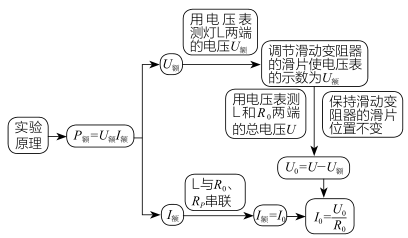 特殊方法测电功率
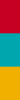 类型二　安阻法测电功率
典例2　[2017·绥化改编] 小明同学手里有一个标有“3.8 V”字样的小灯泡，他想知道小灯泡正常工作时的电功率，于是从学校实验室借来一些实验器材，进行实验，电源电压恒定不变。在实验时，电压表出现了故障不能使用。小明向老师借了一只定值电阻R0（R0阻值已知），设计了如图ZT-11-2所示的电路，测量额定电压为U额的小灯泡的额定功率。
特殊方法测电功率
测量时，应先闭合开关S和S1，调节滑动变阻器，当电流表的示
数为________时，小灯泡正常发光；接着将S1断开，S2闭合，读出电流表的示数为I，则小灯泡的额定功率P额=           （用I、U 额 和R0表示）。
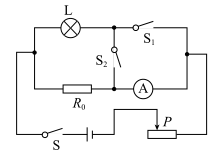 U额
R0
图ZT-11-2
特殊方法测电功率
［方法总结］安阻法测电功率的一般步骤
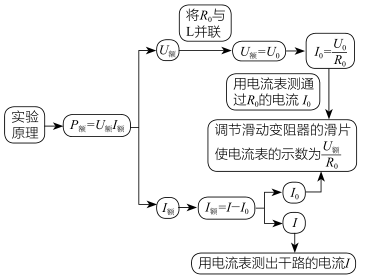 特殊方法测电功率
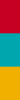 类型三　等效替代法测电功率
典例3　[2016·南通改编] 在“测量小灯泡功率”的实验中，提供的器材有：铭牌上仅能看清标有“0.3 A”字样的小灯泡、电池组、电压表、电流表、滑动变阻器、开关、导线若干。在实验过程中，电压表发生故障，现增加电阻箱和单刀双掷开关，设计了如图ZT-11-3甲、乙两种方案，则能测出灯泡额定功率的方案是__________。
乙
特殊方法测电功率
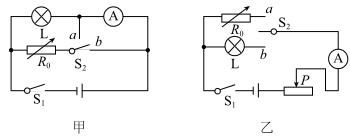 图ZT-11-3
特殊方法测电功率
［方法总结］等效替代法测电功率
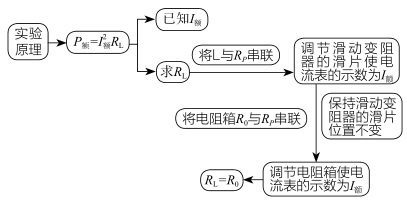